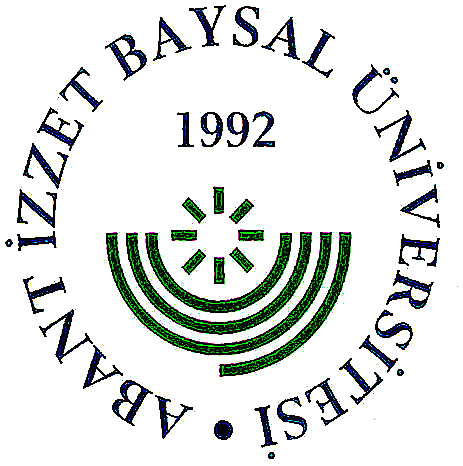 2015 YILI PERSONEL SERVİS GÜZERGAH LİSTESİ
1. KURUÇAY MAH. GÜZERGAHI
2. SOKU MAH. GÜZERGAHI
3. KARACASU GÜZERGAHI
4. MURAT SİTELERİ GÜZERGAHI
5. AKPINAR MAH. GÜZERGAHI
6. GÖLYÜZÜ MAH. GÜZERGAHI
7. ASMALI DURAK                GÜZERGAHI
8. BAHÇELİEVLER MAH. GÜZERGAHI
9. SAĞLIK MÜDÜRLÜĞÜ GÜZERGAHI
10. beşkavaklar-kültür mh. güzergahı
11. BORAZANLAR MAH. GÜZERGAHI
12. İZZET BAYSAL MAH. GÜZERGAHI
13. UMUT VE YAŞAMKENT MAH. GÜZERGAHI
14. TOKİ KÜRKÇÜLER MEMUR – SEN GÜZERGAHI
15. SÜMER MAH. GÜZERGAHI
16. KARAKÖY TOKİ 1. ETAP GÜZERGAHI
17. KARAKÖY TOKİ 2. ETAP GÜZERGAHI
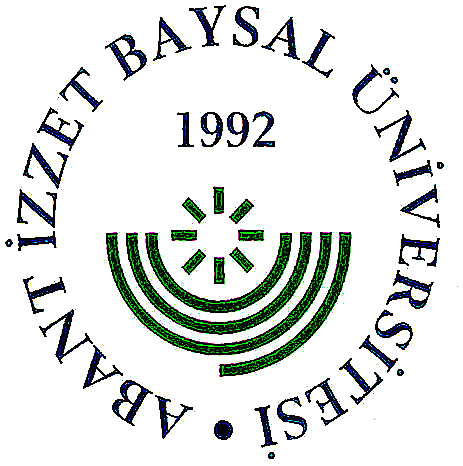 2. SOKU MAH. GÜZERGAHI
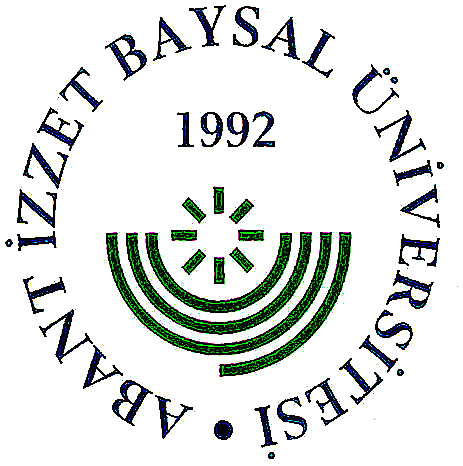 2. SOKU MAH. GÜZERGAHI
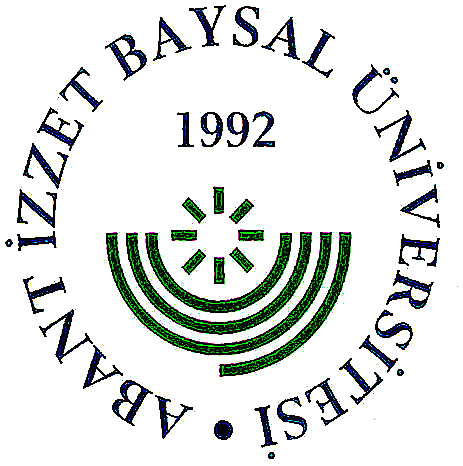 3. KARACASU GÜZERGAHI
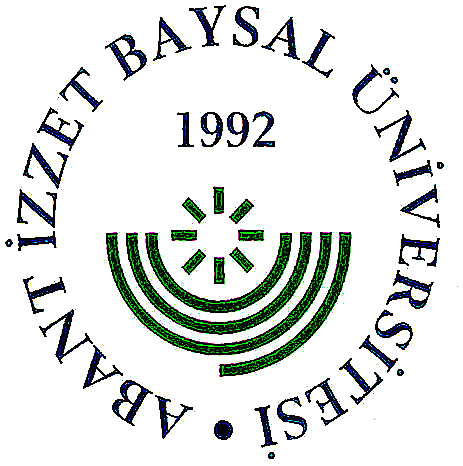 3. KARACASU GÜZERGAHI
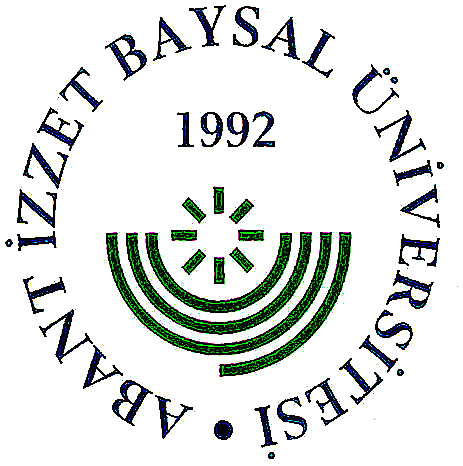 7. ASMALI DURAK GÜZERGAHI
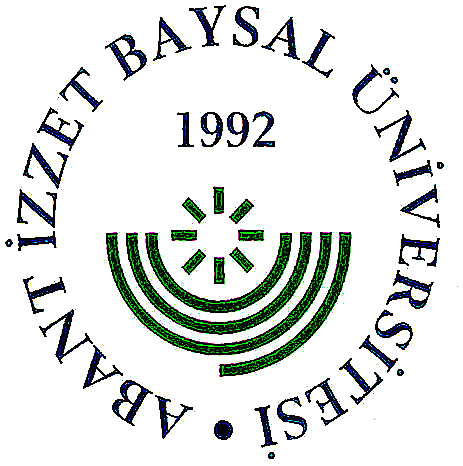 7. ASMALI DURAK GÜZERGAHI
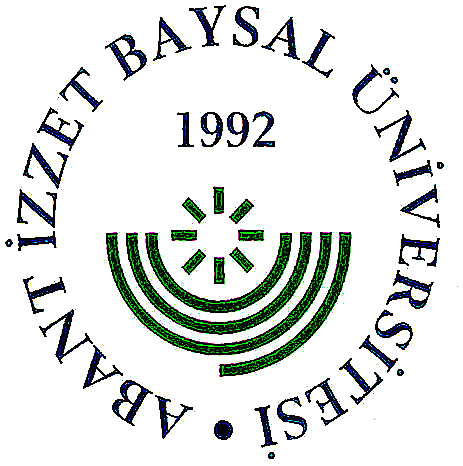 8. BAHÇELİEVLER MAH. GÜZERGAHI
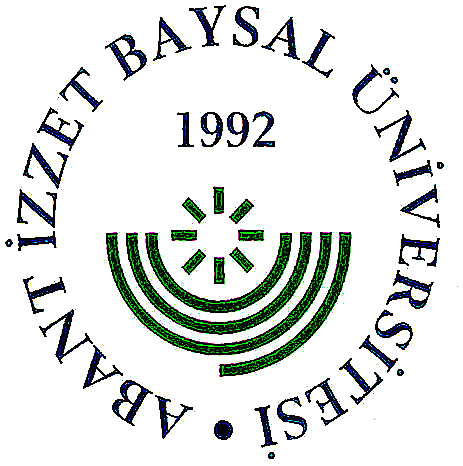 8. BAHÇELİEVLER MAH. GÜZERGAHI
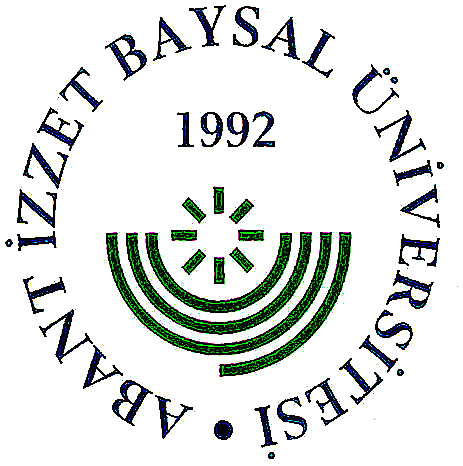 4. MURAT SİTELERİ GÜZERGAHI
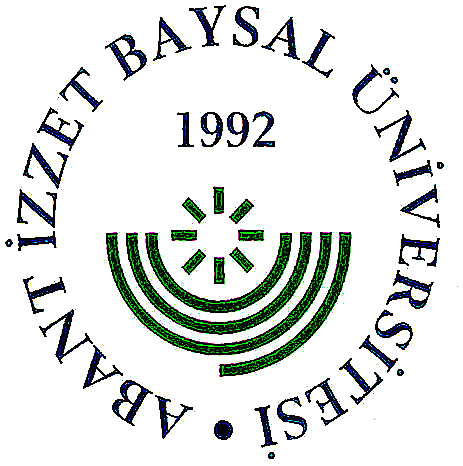 4. MURAT SİTELERİ GÜZERGAHI
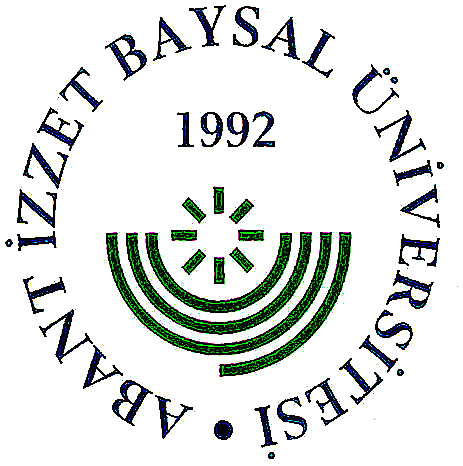 13. UMUT VE YAŞAMKENT MAH.GÜZERGAHI
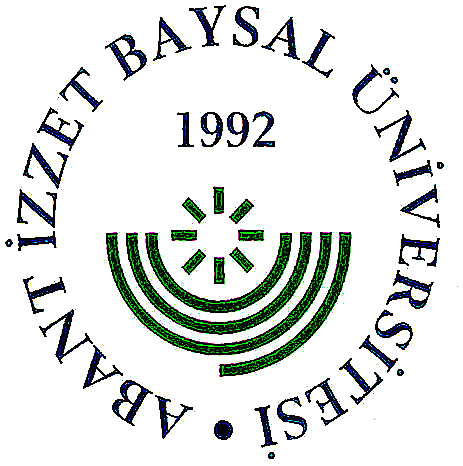 13. UMUT VE YAŞAMKENT MAH.GÜZERGAHI
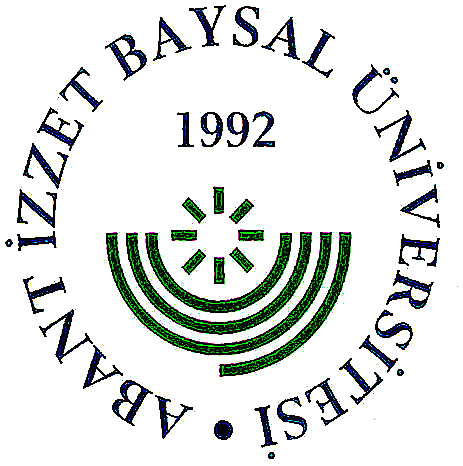 14.TOKİ KÜRKÇÜLER MEMUR-SEN GÜZERGAHI
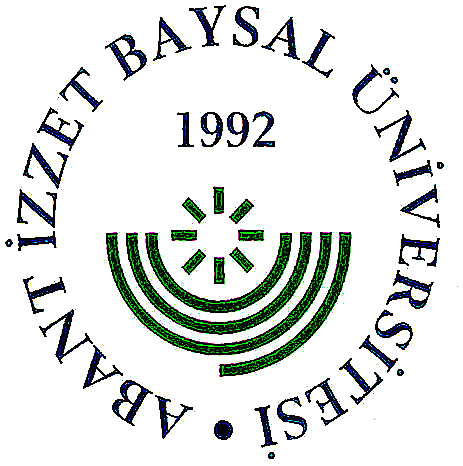 14. TOKİ KÜRKÇÜLER MEMUR-SEN GÜZERGAHI
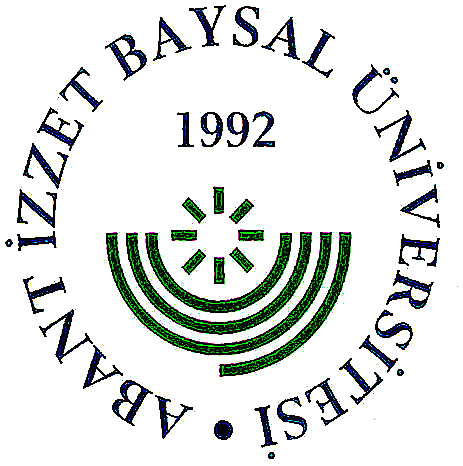 1. KURUÇAY MAH.GÜZERGAHI
Beşyüzevler Karşısı
Çıkınlar mezarlığı otobüs durağı
Havuzbaşı belediye otobüs durağı
Balcı Cami
Hisarkantar
mimar İzzet baysal Teknik lisesi önü
D 100 Karayolu
Kampus
Sabah
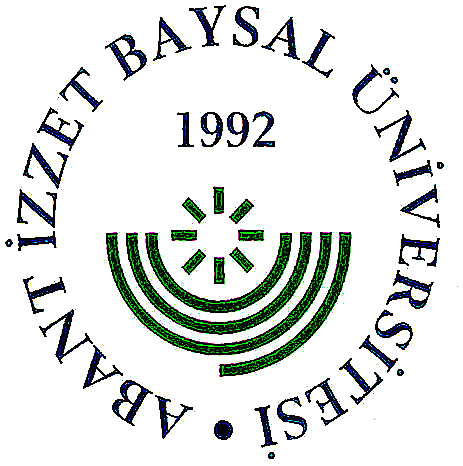 1. KURUÇAY MAH.GÜZERGAHI
akşam
Kampus
D 100 Karayolu
mimar İzzet baysal Teknik lisesi karşısı
hisar kantar
Balcı cami
Havuzbaşı belediye otobüs durağı
Çıkınlar mezarlığı
Beşyüzevler Karşısı
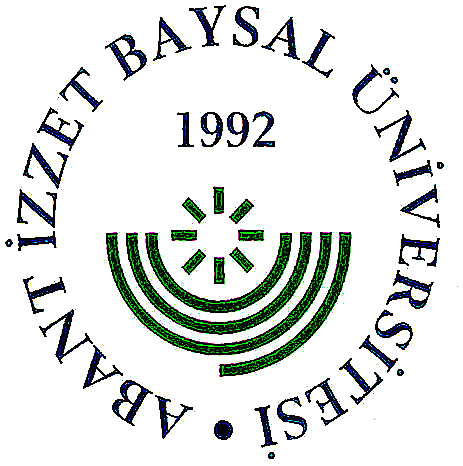 5. AKPINAR MAH. GÜZERGAHI
karaköy merkez durak
Gazipaşa İlköğretim okulu
Siteler camii
ATATÜRK BULVARI BELEDİYE DURAKLARI
D 100 KARAYOLU
KAMPUS
Sabah
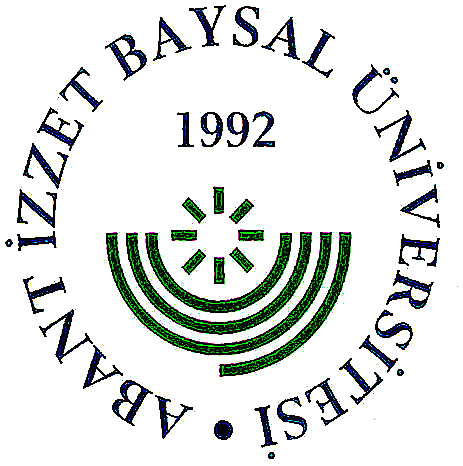 5. AKPINAR MAH. GÜZERGAHI
akşam
Kampus
D 100 KARAYOLU
ATATÜRK BULVARI DURAKLARI
Siteler Camii
Gazipaşa iöo
Karaköy merkez durak
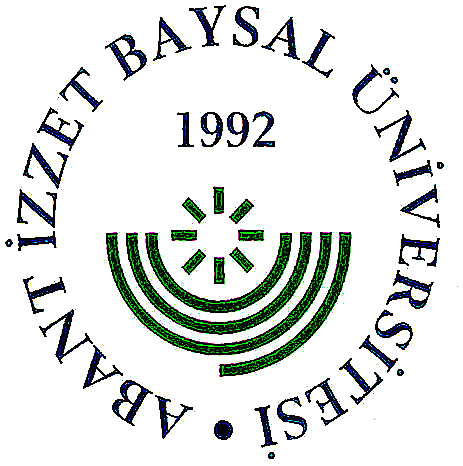 15. SÜMER MAH. GÜZERGAHI
Sabah
Cumhuriyet İlköğretim Okulu
Sümer Taksi Karşısı
Damla Market Önü
Nuh-Mar Market Karşısı
Yarenler Sitesi
Kuran Kursu
Koç İlköğretim okulu
Seyit Mah. Durağı
Doğancı Mah. Durağı
Mudurnu yolu
Karaköy Mah. Durağı
Kampus
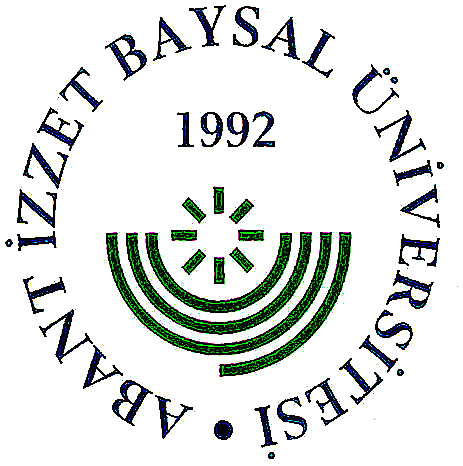 15. SÜMER MAH. GÜZERGAHI
Cumhuriyet İlköğretim Okulu
Sümer Taksi Önü
akşam
Kampus
Karaköy Mah. Durağı
Mudurnu yolu
Doğancı Mah. Durağı
Seyit Mah. Durağı
Koç İlköğretim okulu
Kuran Kursu
Yarenler Sitesi
Nuh-Mar Market karşısı
Damla Market Karşısı
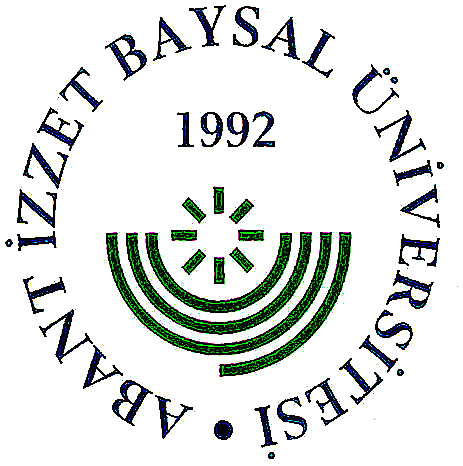 9. SAĞLIK MÜDÜRLÜĞÜ GÜZERGAHI
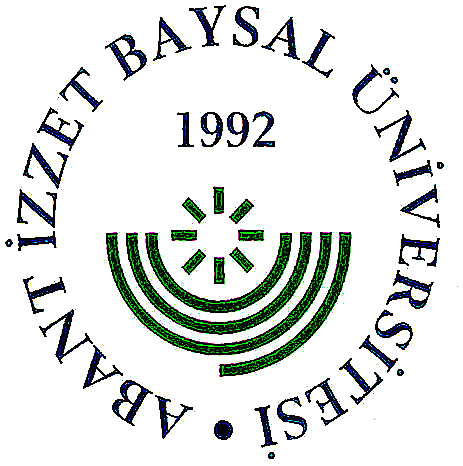 9. SAĞLIK MÜDÜRLÜĞÜ GÜZERGAHI
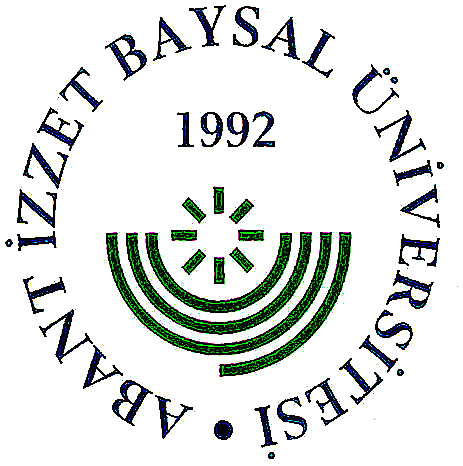 10. BEŞKAVAKLAR-KÜLTÜR MAH.güzergahI
Kampüs
Sabah
Kurtuluş Sitesi
D 100 Karayolu
Işıklar Köşem Gıda
Ilgım Özel Okulu
BMYO Arkası
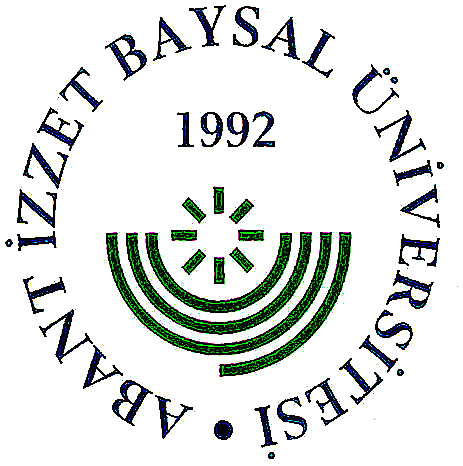 10. BEŞKAVAKLAR-KÜLTÜR MAH. GÜZERGAHI
AKŞAM
Kampüs
D 100 Karayolu
Kurtuluş Sitesi
Işıklar Köşem Gıda
Cici Taks Üst Işıklarıi
Bolu meslek yüksekokulu arkası
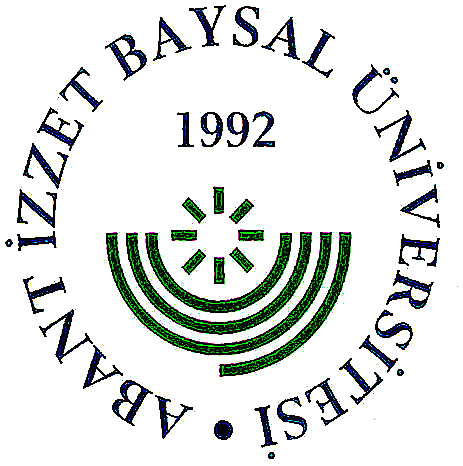 11. BORAZANLAR MAH. GÜZERGAHI
KAMPUS
Sabah
BORAZANLAR TAKSİ
KARAYOLLARI DURAĞI
İzzet baysal 50. yıl ilköğretim okulu BELEDİYE DURAĞI
Antep baklavacısı önü BELEDİYE DURAĞI
TABA APARTMANI DURAĞI
D 100 KARAYOLU
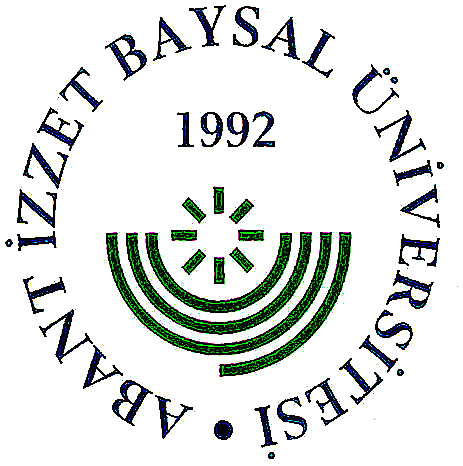 11. BORAZANLAR MAH.GÜZERGAHI
BORAZANLAR TAKSİ
KARAYOLLARI DURAĞI
İZZET BAYSAL 50.YIL İLKÖĞRETİM OKULU BELEDİYE DURAĞI
ANTEP BAKLAVACISI ÖNÜ BELEDİYE DURAĞI
TABA APARTMANI DURAĞI
D 100 Karayolu
Kampus
akşam
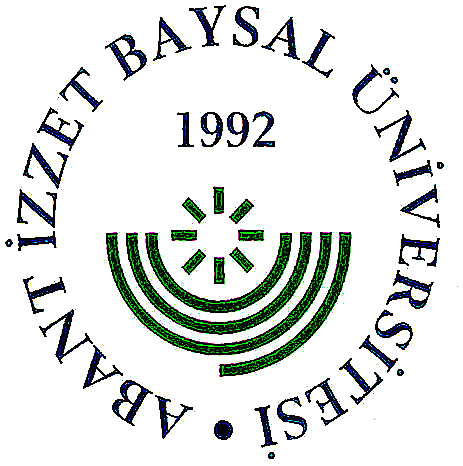 6. Gölyüzü mah. Güzergahı
Sabah
Gölyüzü camii önü
DSİ önü
Karadeniz ekmek Fırını
D 100 Karayolu
Kampus
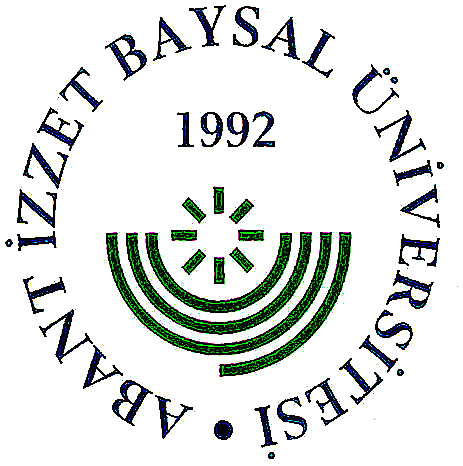 6. Gölyüzü mah. Güzergahı
akşam
Kampus
Karadeniz ekmek fırını önü
Kapalı spor salonu
Gölyüzü kavşağı
Gölyüzü camii önü
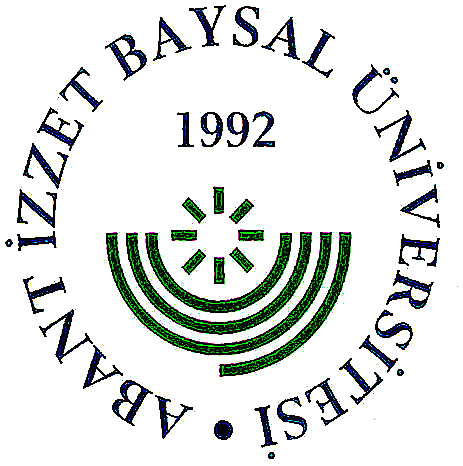 12. İzzet baysal mah. Güzergahı
Sabah
A 101 Market
ALTINKENT SİTELERİ KARŞISI
kaya market
kanal Yolu üzeriergene bakkalı
Alpagutbey köprüsü
Ege seramık
Aydınkent önünden yanyol
D 100 Karayolu
Kampus
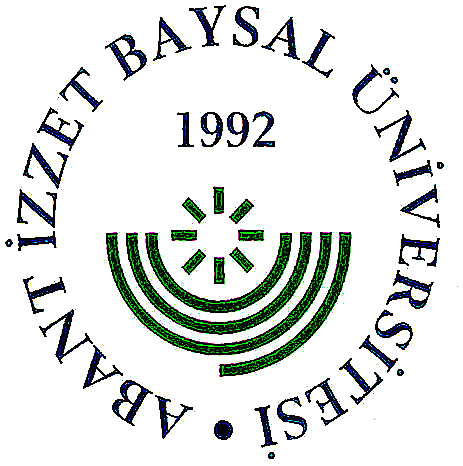 12. İzzet baysal mah. Güzergahı
akşam
Kampus
D 100 Karayolu
Çizmeci alt geç. İ.Baysal Hast. Yolu
Ege seramik
Alpagutbey köprüsü
kanal Yoluüzeri ergene bakkalı
kaya market
Altınkent Siteleri Karşısı
A 101 MARKET
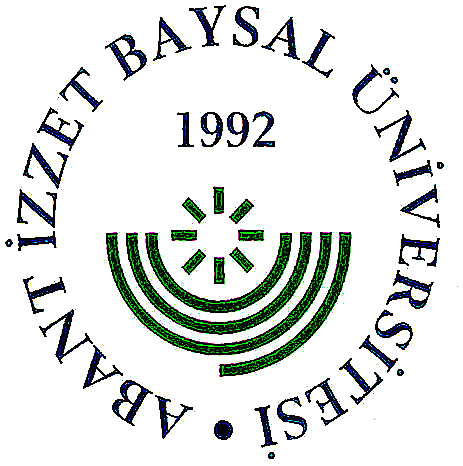 16. KARAKÖY TOKİ 1. ETAP GÜZERGAHI
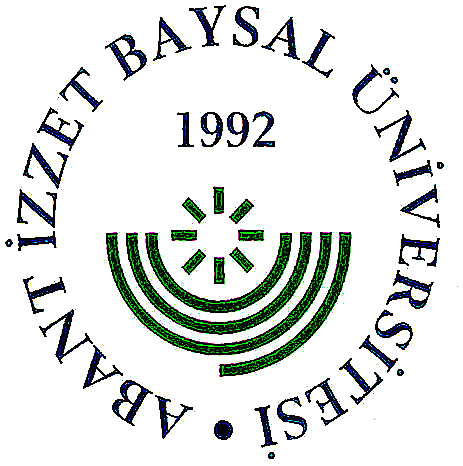 16. KARAKÖY TOKİ 1. ETAP GÜZERGAHI
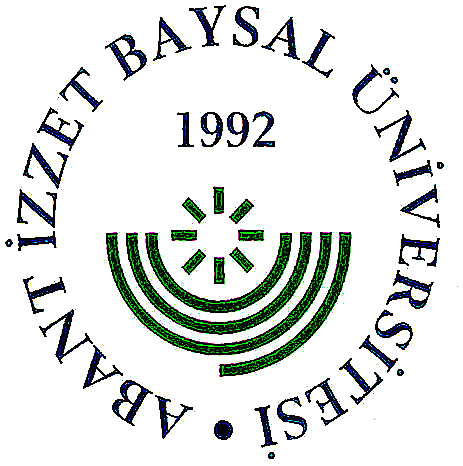 17. KARAKÖY TOKİ 2. ETAP GÜZERGAHI
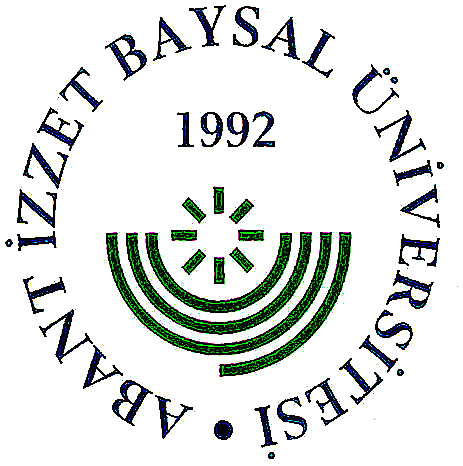 17. KARAKÖY TOKİ 2. ETAP GÜZERGAHI